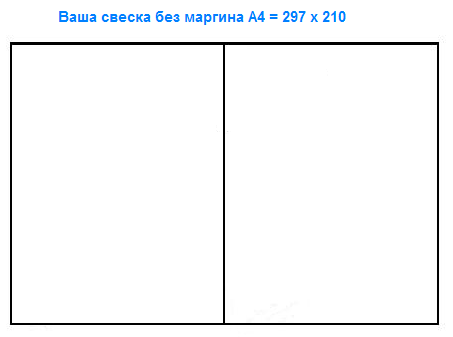 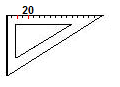 Лева страна свеске
Десна страна свеске
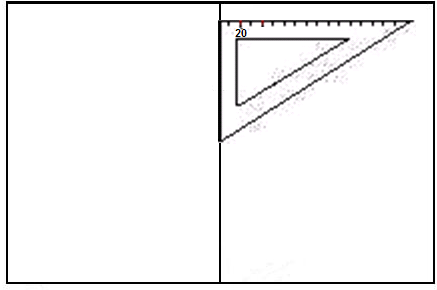 Од средине свеске одмеримо оловком помоћу троугла 20 мм и .....
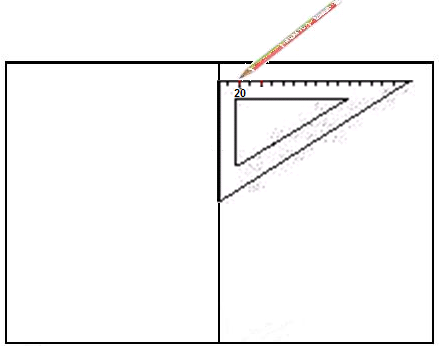 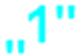 Од средине свеске одмеримо оловком уз помоћ троугла 20 мм и ..... обележимо цртицом место које је од средине свеске удаљено 20мм.
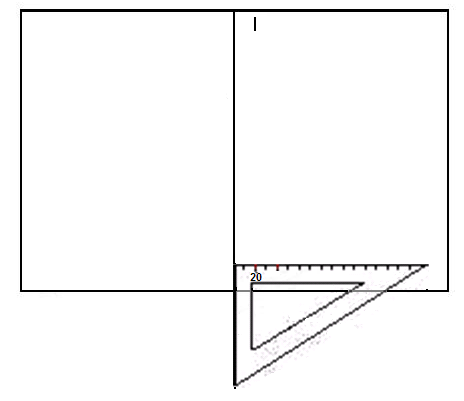 Предходну радњу поновимо и у доњем делу свеске
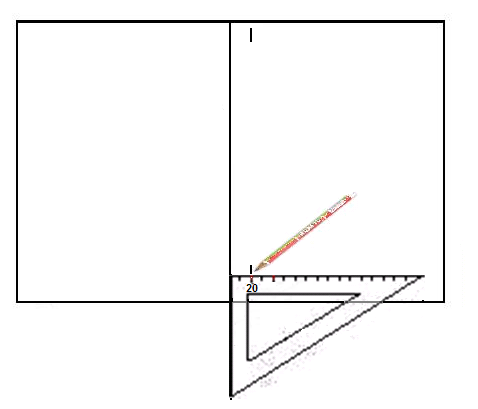 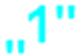 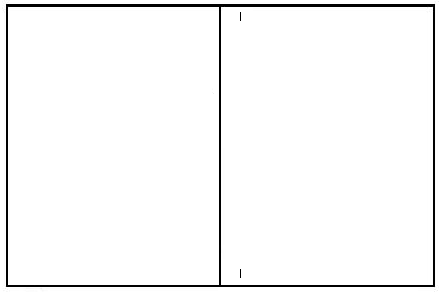 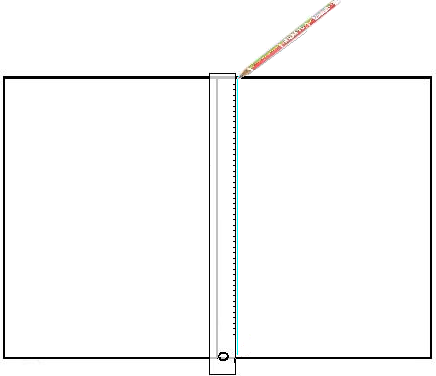 Кроз те две назначене вертикалне цртице повучемо праву, односно дуж ограничену крајевима листа папира
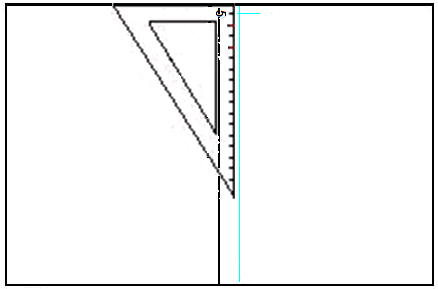 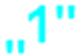 На добијеној правој одмеримо помоћу троугла 5мм од горњег дела листа 5мм.
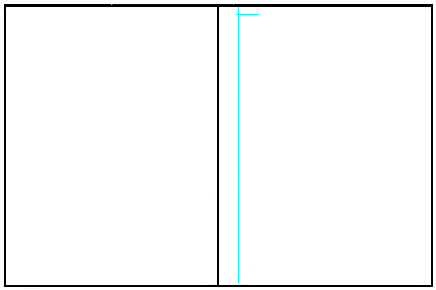 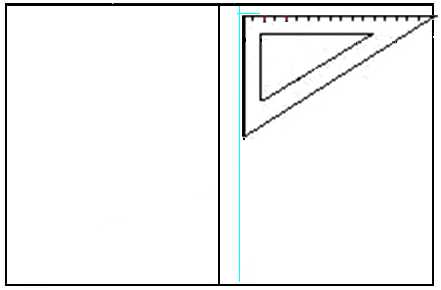 Троугао поставимо тако да катета буде уз вертикалну леву маргину, а теме троугла на месту пресека леве маргине и малочас повучене хоеизонталне цртице...
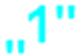 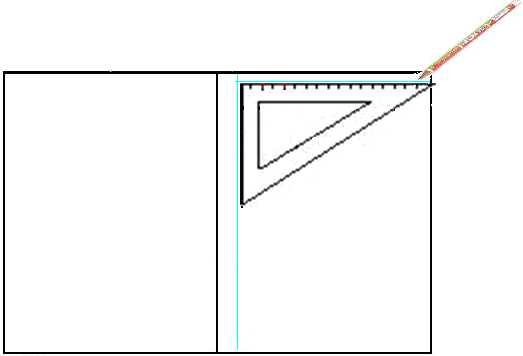 Повучемо полуправу до краја листа свеске...
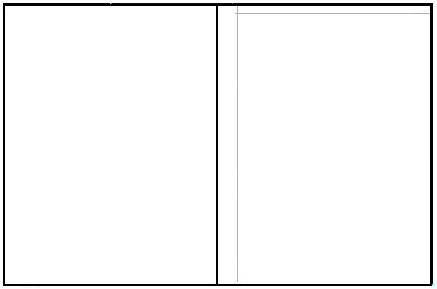 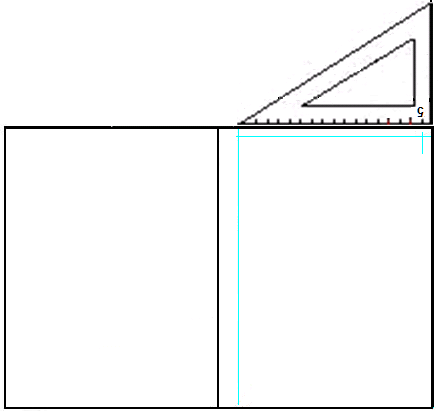 одмеримо сада 5мм на повученој полуправој од десног краја листа папира...
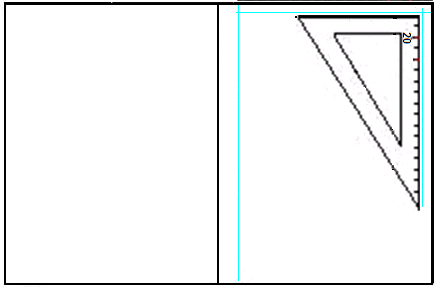 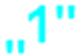 Постављамо троугао тако да краћа катета буде уз горњу линију маргине, а теме троугла на месту пресека са малочас повученом вертикалном цртицом. Повлачимо танку линију дуж дуже катете троугла. Обично су те дуже катете троугла краће од потребних 297-5= 292мм....
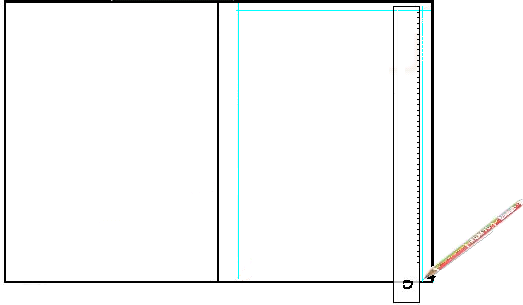 ...зато узимамо лењир, постављамо га уз до тада повученu десну маргину и продужавамо нашу десну маргину, али тако да се место споја не види.
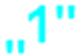 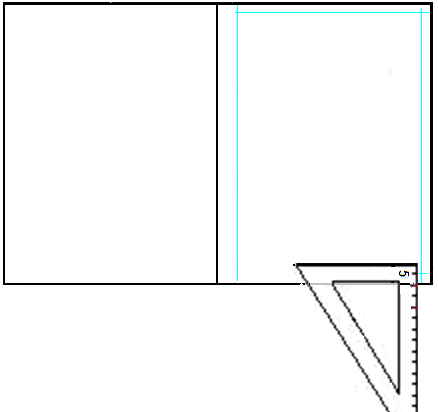 На десној верикалној линији одмеравамо 5мм од доњег краја листа свеске, помоћу троугла и означимо то место хоризонталном цртицом.
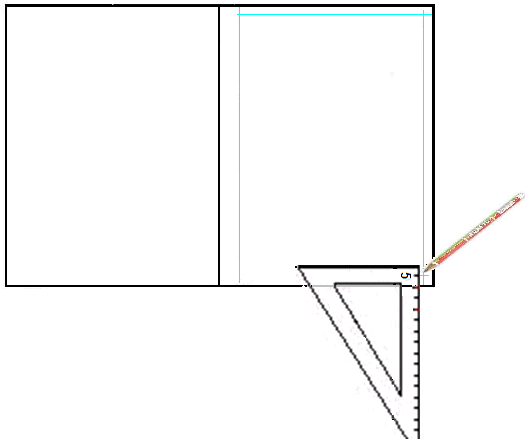 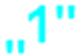 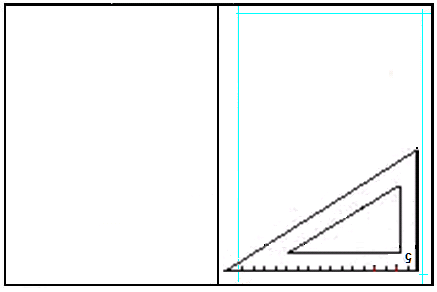 Постављамо троугао тако да краћа катета буде уз десну  маргину, а теме на месту пресецања. повлачимо линију дуж дуже катете до леве маргине.
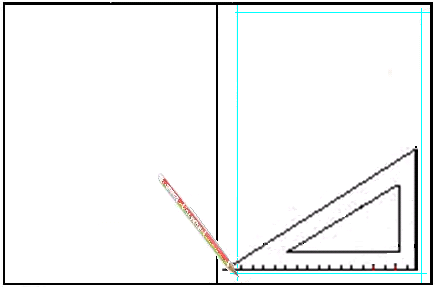 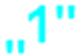 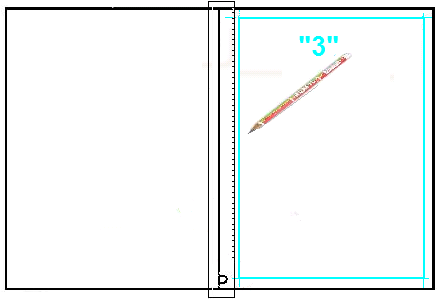 Унутрашњи углови наше маргине су по 90 степени, а наспрамне маргине паралелне једна другој. Оловком број „3“ сада поново превлачимо преко леве, горње, десне и доње маргине. Остатке оловке број „1“ обришемо гумицом.
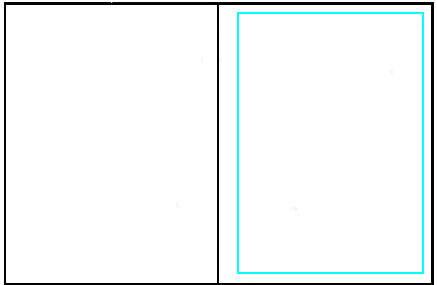 Наша маргина је завршена и сада свака линија (хоризонтална и вертикална) коју желимо да повучемо унутар поља омеђеног маргинама креће од леве/десне маргине или од доње/горње маргине. Наиме све хоризонталне линије су паралелне горњој/доњој, а све вертикалне линије су паралелне левој/десној маргини.
Горња маргина
Лева маргина
Десна маргина
Доња маргина